こころのサポート授業
ストレスマネジメント
対処行動編２
　　　　　　　　　（31項目版）
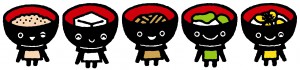 岩手県教育委員会　いわて子どものこころのサポートチーム
今日のメニュー
１．はじめに
２．心とからだの健康観察
３．「荷物の運び方」のワーク
４．まとめ
５．感想記入
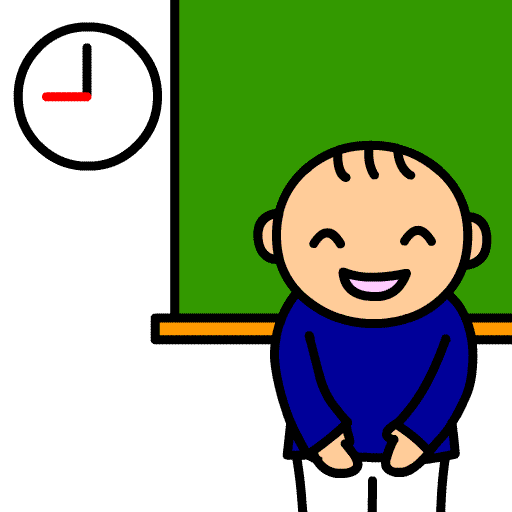 はじめに
☑わたしたちは，普段の生活において，さまざまな
　 ストレスを経験しています。
☑ストレスを受けるとわたしたちの心とからだに
　 変化があらわれます。
☑今日の授業は，
　   ○「心とからだの健康観察」を使って，心とからだ
         についてチェックすること
　   ○ストレスについて
　  考えてみましょう。
「心とからだの健康観察」をする前に
このアンケートは，心とからだの健康を
ふりかえるものです。眠り，イライラ，勉強
への集中など，自分の心とからだについて
ふりかえってみましょう。
記入例
【19項目版、31項目版】児童生徒情報記入欄
大文字カタカナで記入
だく点は１ます
記入不要
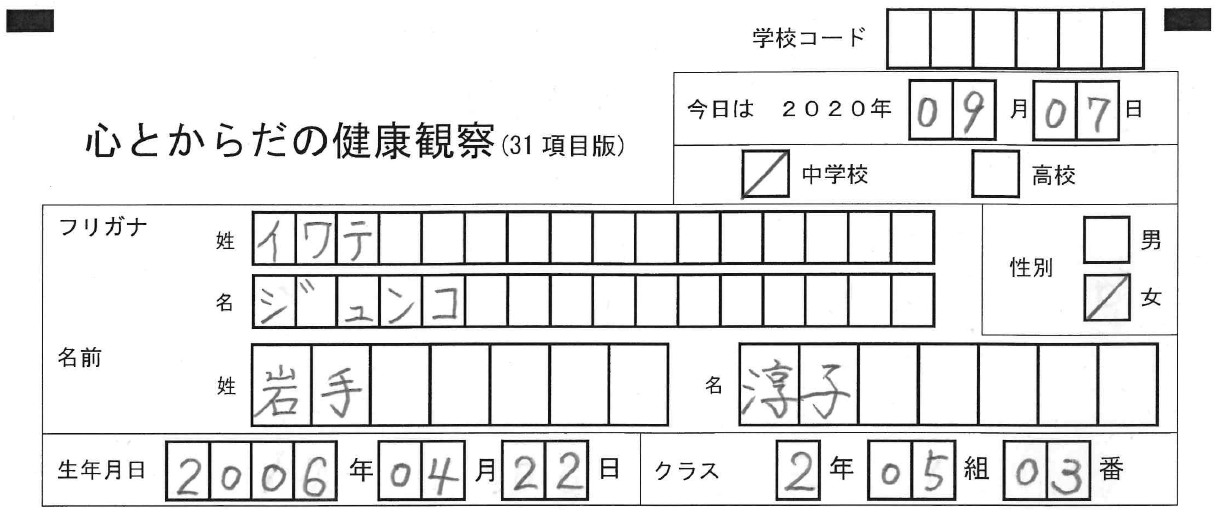 組は数字の組に置き換える。数値は必ず２桁。
A組であれば「01」、B組であれば「02」と記入。
星組など順番が付けにくくても、変換ルールを
決めて数字に変換して下さい。
西暦で記入
月日は４月でれば「04」と記入（２桁）
記入例
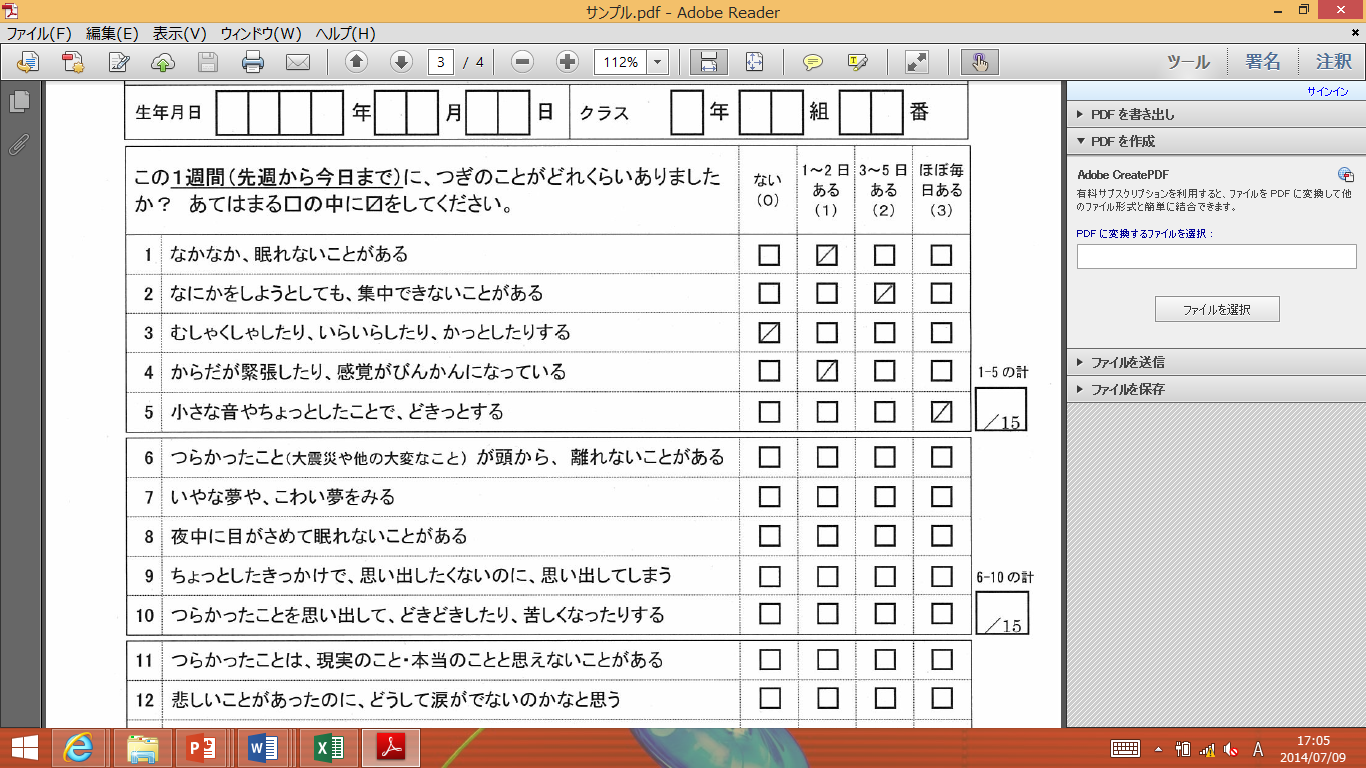 このように，すべての項目について
最近１週間の自分をふりかえりながら
回答していきましょう。
落ち着いて回答するようにしましょう。
１　なかなか，眠れないことがある
[Speaker Notes: 目を閉じることができる人は，目を閉じて，１週間をふりかえってみましょう。
イライラすることあったでしょうか，楽しいことあったでしょうか，眠れたでしょうか・・・・
はい，目を開けて。
１項目ずつ，読み上げます。

１　なかなか，眠れないことがある

毎日眠れたよという人は，ないの□に斜めに線を書いてください。
１－２日，眠れないことがあったなという人は，１－２日あるの□に斜めに線を書いてください。
３－５日，眠れなかったなという人は，３－５日あるの□に斜めに線を書いてください。
ほとんど毎日，眠れなかった人は，ほとんど毎日の□に斜めに線を書いてください。]
２　なにかをしようとしても，　　集中できないことがある
３　むしゃくしゃしたり，いらいらしたり，　　　　　かっとしたりする
４　からだが緊張したり，　　感覚がびんかんになっている
５　小さな音やちょっとしたことで，　　どきっとする
６　つらかったこと（大震災や他の大変なこと）が　　頭から，離れないことがある
７　いやな夢や，こわい夢をみる
８　夜中に目がさめて　　眠れないことがある
９　ちょっとしたきっかけで，　　思い出したくないのに，思い出してしまう
１０　つらかったことを思い出して，　　　どきどきしたり，苦しくなったりする
１１　つらかったことは，現実のこと・　　　本当のことと思えないことがある
１２　悲しいことがあったのに，　　　どうして涙がでないのかなと思う
１３　つらかったことは，　　　できるだけ「考え」ないようにしている
１４　つらかったことを，思い出させる　　　　　　　　場所や人や物には　　　　　　　近づかないようにしている
１５　つらかったことについては，　　　話さないようにしている
はい，半分おわりました。
ちょっと緊張した人もいるかもしれません。

背伸びをして，はい，左右に。

あと，半分です！
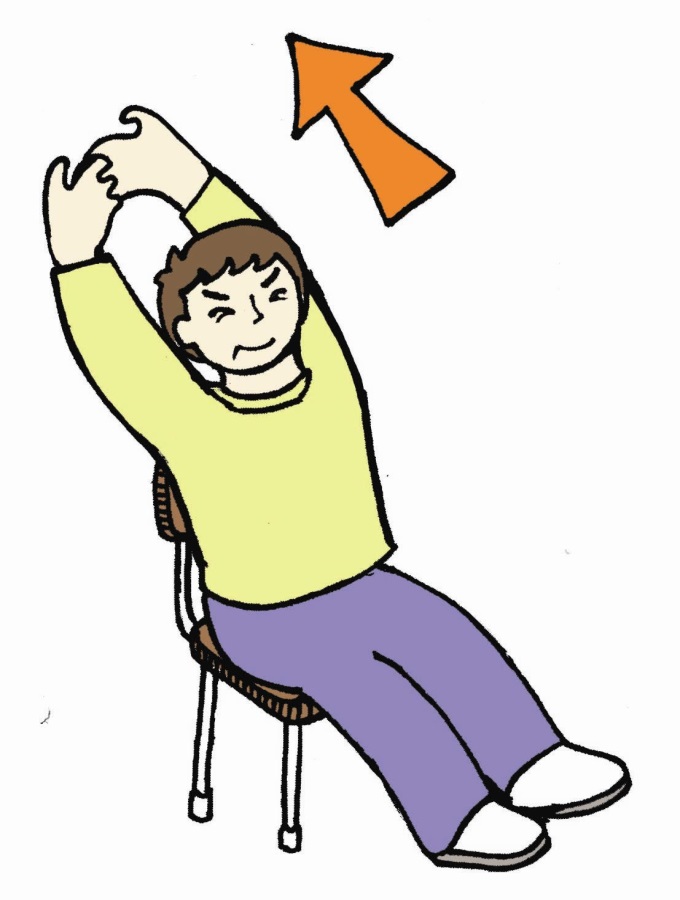 [Speaker Notes: 【児童生徒の様子を見ながら，このスライドを活用してください】]
１６　自分が悪い（悪かった）と　　　責めてしまうことがある
１７　だれも信用できないと　　　思うことがある
１８　どんなにがんばっても　　　意味がないと思うことがある
１９　楽しかったことが　　　楽しいと思えないことがある
２０　自分の気持ちを，　　　だれもわかってくれないと思うことがある
２１　頭やお腹が痛かったり，　　　からだの調子が悪い
２２　ご飯がおいしくないし，　　　食べたくないことがある
２３　なにもやる気がしないことがある
２４　授業や学習に　　　集中できないことがある
２５　カッとなってケンカしたり，　　　乱暴になってしまうことがある
２６　学校を遅刻したり　　　休んだりすることがある
２７　だれかに話をきいてもらいたい
２８　学校では，楽しいことが　　　いっぱいある
２９　私には今，将来の夢や目標がある
３０　ゲーム，携帯，インターネットなどは　　　やりすぎないように気をつけている
３１　友だちと遊んだり　　　話したりすることが楽しい
「つらかったこと」（６，７，９）ときかれて，あなたは何を思いうかべましたか　　　　　・大震災　　　　　・他の大変なこと　　　　　・両方　　　　　・思いうかばない
はい，がんばってチェックしました。

もう一度，背伸びをしましょう！
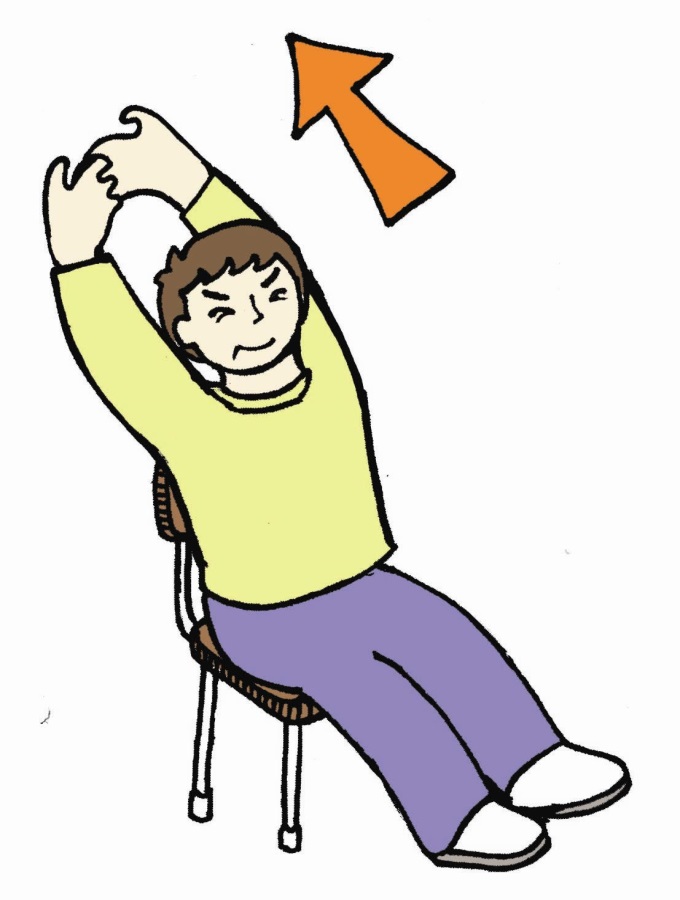 [Speaker Notes: 【様子を見ながら，このスライドを活用してください】]
合計点を出しましょう
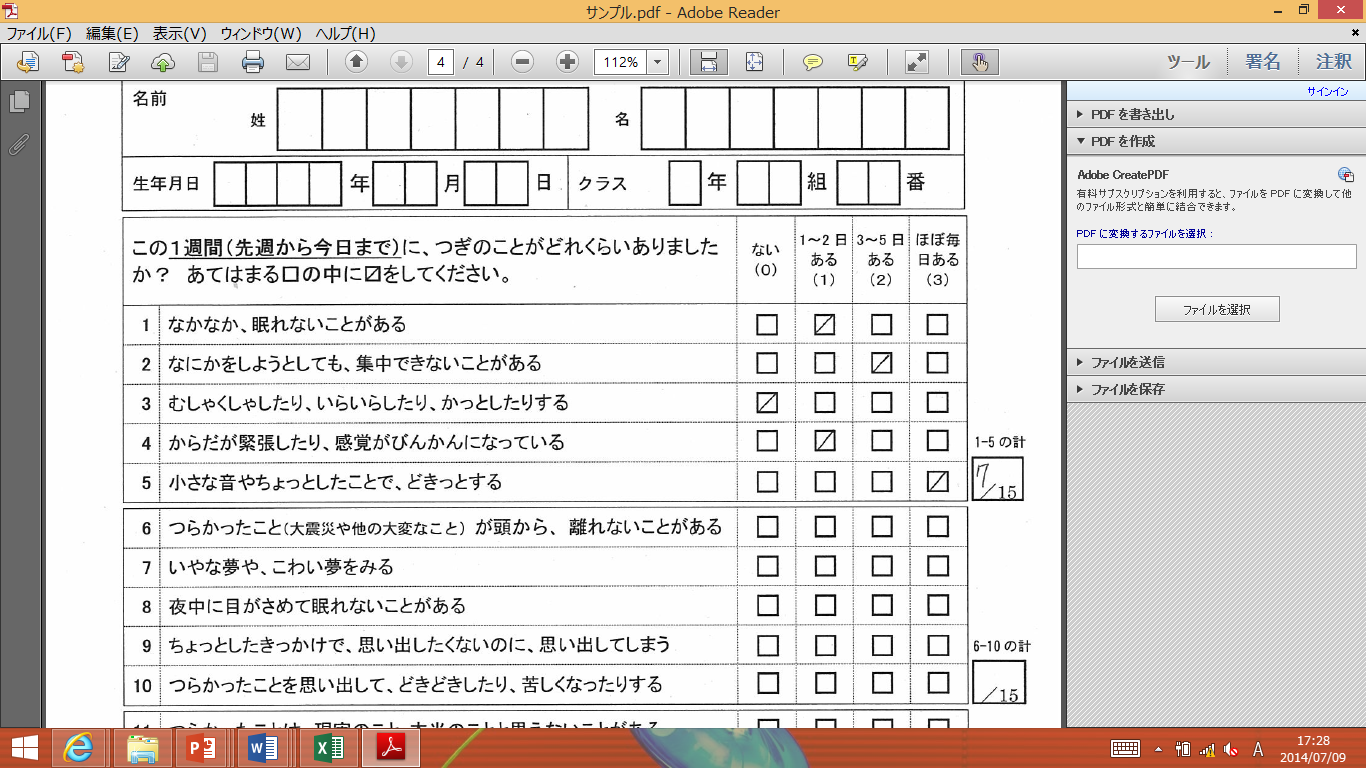 回答の数字の合計を記入する
記入例では　1＋2＋0＋1＋3＝7
＊同じようにあと4カ所の合計点も出しましょう
このアンケートをして気づいたことや、今の気持ちを書ける人は書いてください。
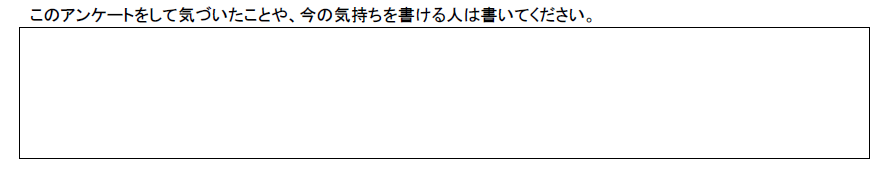 「荷物の運び方」のワーク
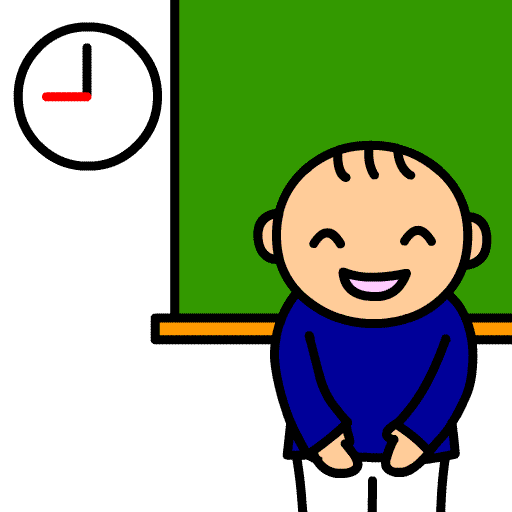 こんな時あるよね
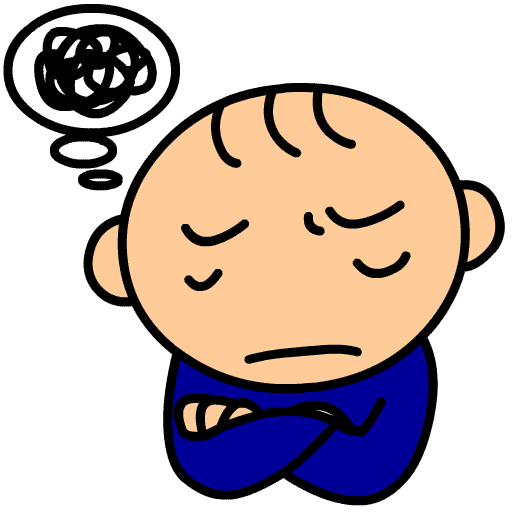 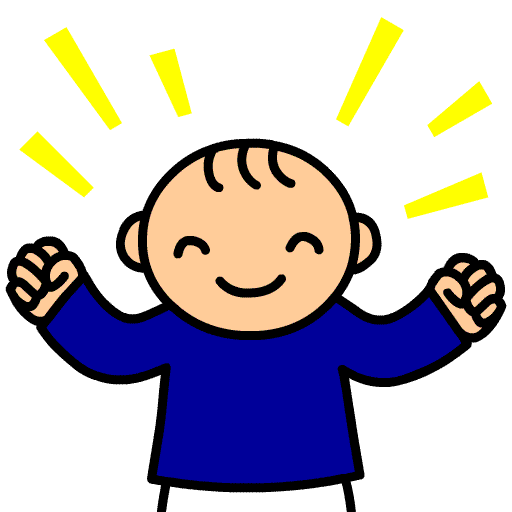 困ったな～

どうしたらいいんだろう？
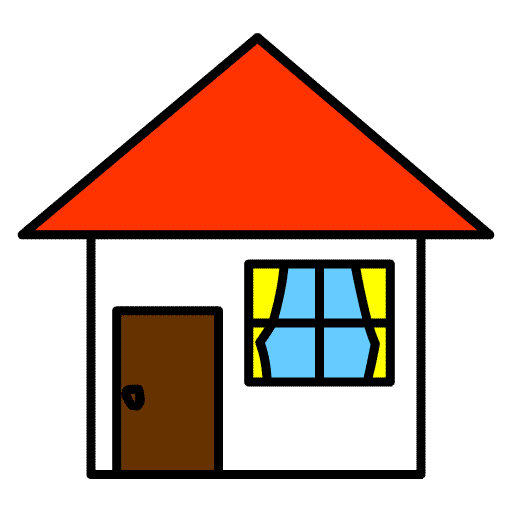 がんばるぞ！
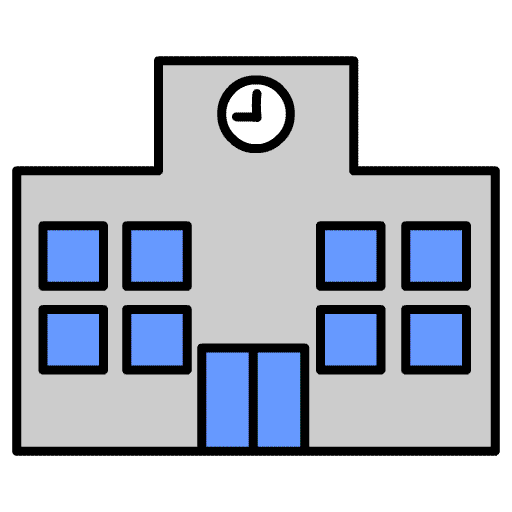 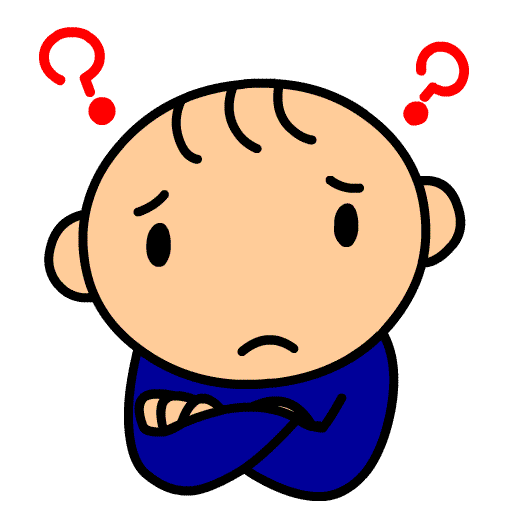 家庭や学校で
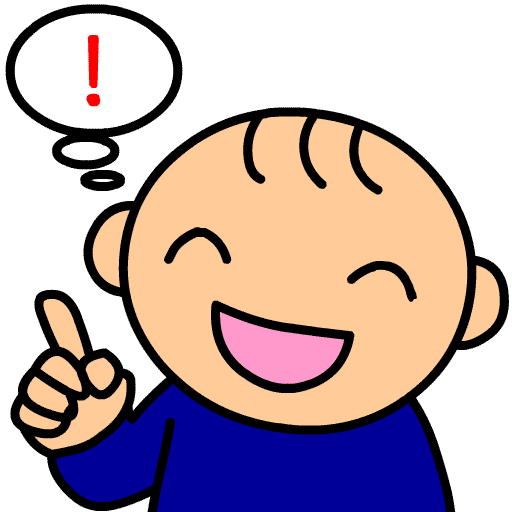 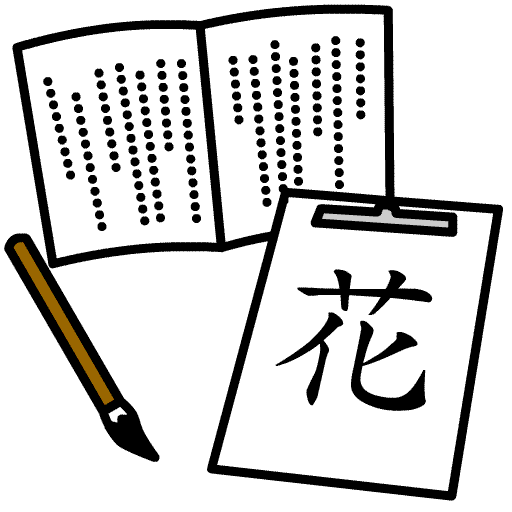 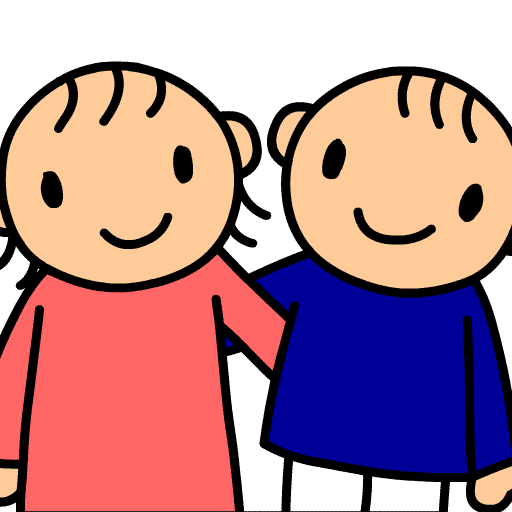 勉強や友人関係で
何か困ったとき，何かがんばろうとしているとき，どちらの時も，わたしたちは，（でも）大変だな～，（でも）どうすればいいかな～といった気持ちに
なることがあります。
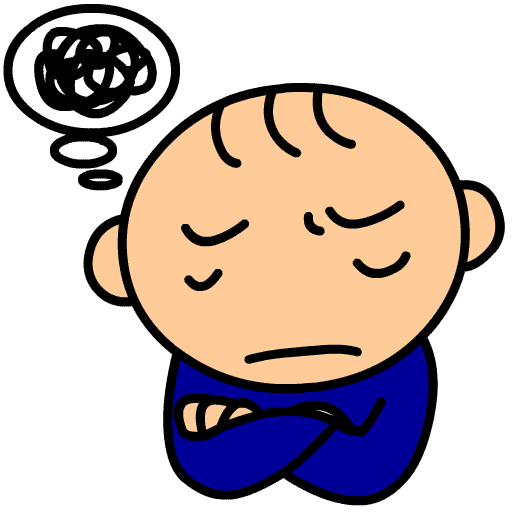 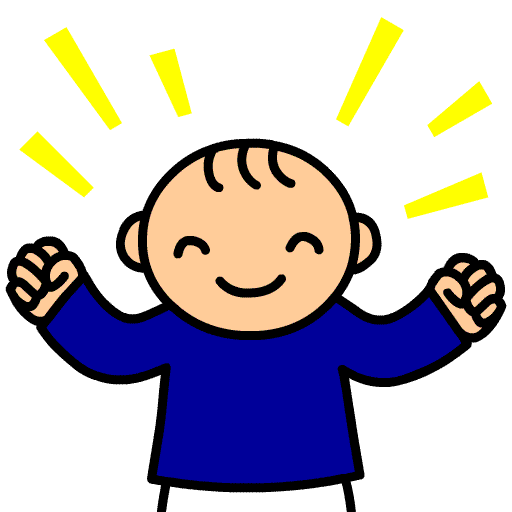 今日の授業の目標
何か困ったとき、何かがんばろうとしているときにどうしたらいいか、みんなで考えてみましょう
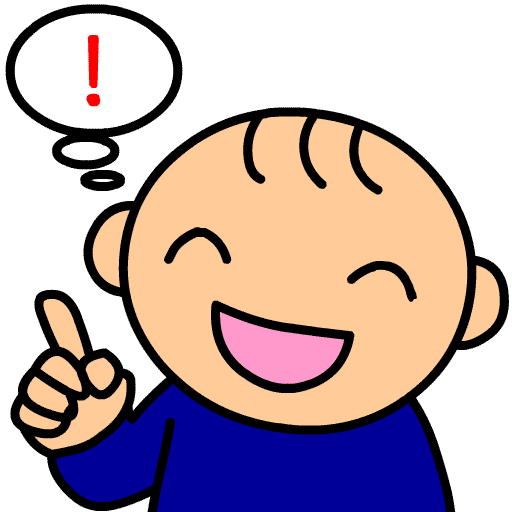 思い浮かべてみよう①
あなたは、背中に何か「荷物」を背負って，
よっこらしょ～，よっこらしょ～と山の頂上まで
運ぼうとしています。
頑張っている事や困っている事が荷物です。
思い浮かべてみよう②
今，思い浮かべた「荷物」は，どれくらいの大きさで，どのくらいの重さでしょうか？
※困っていることが無いと思う人は，がんばっていることや
チャレンジしていることについて思い浮かべて下さい。
荷物を描いてみよう！
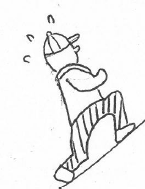 どうやってはこぶ①？
描いた「荷物」をどうしたいですか？
自分の考えに近いものを
ワークシートの選択肢から選んで
みよう。
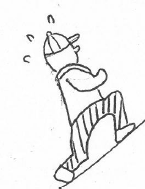 どうやってはこぶ②？
もし，その荷物をはこぶのを，手伝ってくれたり，
応援してくれる人がいるとします。あなたなら，
どこでどんなふうにしてほしいですか？
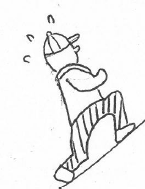 絵で描いても，しるしを描いても，セリフや吹き出しで
描いてもかまいません。描き方は自由です。
どうやってはこぶ③？
では、もう一度描いた絵をじっくりみてください。見守る人，
応援してくれる人を描いてみて，荷物を背負っている人
（あなた）は、今どんな気持ちですか。その感じていることを、
ワークシートに書いてみましょう。
どんなふうに手伝ってもらったり、応援して
もらいたいか／それによって、どんなふうに
自分の気持ちが変わることがあるか、をグループで話し合って
ください。
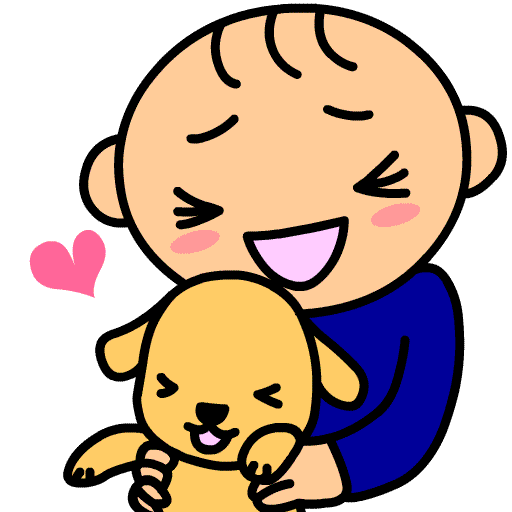 ま　と　め
☑今日は、自分の困っていること、がんばって　　
　　いることを、どのくらいの荷物なのかなぁと
　　思い浮かべて絵にしてみました。
☑わたしたちは「荷物」を背負っているとき，誰　
　　かがそばにいたり，みていてくれることで，自分
　　の気持ちが楽になるときがあります。
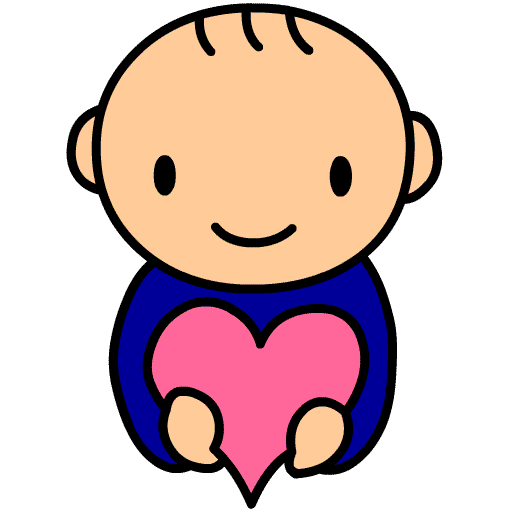 ま　と　め
☑時には自分一人で運べない「荷物」だってある
　　かもしれません。
☑その時は，一緒に「荷物」をはこんでもらえるように　　
　　手伝ってもらう方法もあります。
☑時には，いったん「荷物」を下ろして，周りの人に
　 預ける方法もあります。
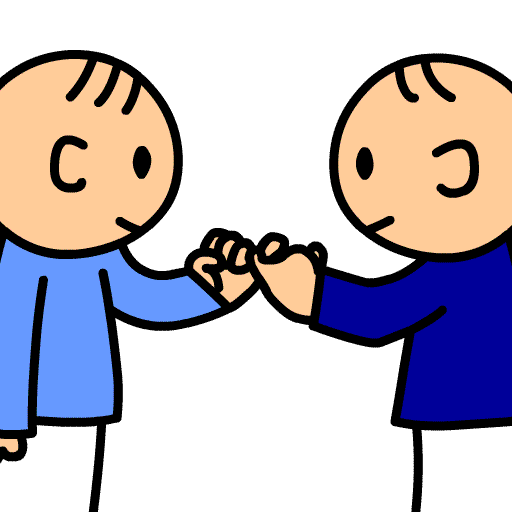 こころのサポート授業の感想を「心とからだの健康観察」の感想らんに書いてください。
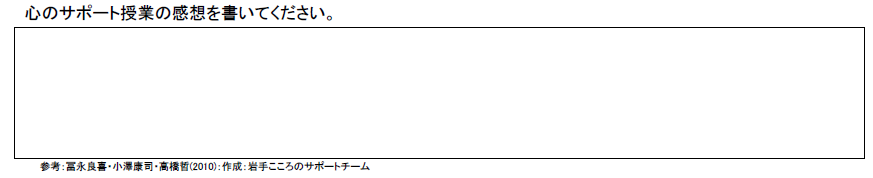 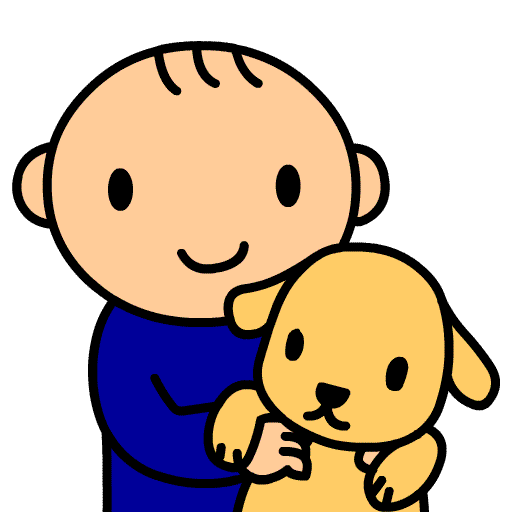 おわりに・・・
「心とからだの健康観察」をやってみて，もっと話してみたい人は，先生やカウンセラーとお話しする機会をつくりましょう。
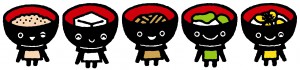 この授業のまとめ
この授業では、はじめにアンケートを使って心とからだの健康をふりかえりました。次に、楽しくなかったり安心できないときには「こうすればよい」という方法を学びました。
この授業のまとめ
最後に、もう一つ知っておいて欲しいことがあります。それは「だれかに相談してもよいのだ」ということです。
　相談する相手は、あなたがよく知っている信頼できる人がいいですか？　たとえば、学校の先生やスクールカウンセラー、家族や友だちのことです。
　もしかしたら、あなたのことを知らない人の方が話しやすいですか？　そんなときのために「２４時間子供ＳＯＳダイヤル」や「チャイルドライン」、「ふれあい電話」などがあります。
この授業のまとめ
「だれかに相談する」こと。それは、心とからだを健康にするための、上手な工夫のひとつです。
そして、あなたが「友だちに相談された」とき、それが友だちのいのちに関わるものであったなら、心配している気持ちを伝えた上で「直ぐに話しやすい大人に相談する」こと。それが、その友だちとあなたのための正しい工夫です。